Medicare Supplement Insurance (Medigap) Policies
[Speaker Notes: Presenter Notes
Hyperlinks in slides are active, but the URLs in the presenter notes section of this PowerPoint aren’t active because PowerPoint doesn’t support that feature. To access any of the URLs in the presenter notes, copy the URL and paste it into your browser.
You can use Microsoft PowerPoint’s presenter view to view your presentation with speaker notes on one computer (your laptop, for example), while only the slides themselves appear on the screen that your audience sees (like a larger screen you're projecting to). See this link for instructions: support.microsoft.com/en-us/office/start-the-presentation-and-see-your-notes-in-presenter-view-4de90e28-487e-435c-9401-eb49a3801257
Disclaimer
This training module was developed and approved by the Centers for Medicare & Medicaid Services (CMS), the federal agency that administers Medicare, Medicaid, the Children’s Health Insurance Program (CHIP), and the Health Insurance Marketplace®. 
The information in this module was correct as of April 2024. To check for an updated version, visit CMSnationaltrainingprogram.cms.gov. The CMS National Training Program provides this information as a resource for our partners. It’s not a legal document or intended for press purposes. The press can contact the CMS Press Office at CMS.gov/newsroom/media-inquiries. Official Medicare Program legal guidance is contained in the relevant statutes, regulations, and rulings.
This communication was printed, published, or produced and disseminated at U.S. taxpayer expense.
HEALTH INSURANCE MARKETPLACE is a registered service mark of the U.S. Department of Health and Human Services (HHS).]
Contents
Lesson 1: Introduction to Medigap………………………..……………………........................4–12
Lesson 2: Medigap Policies…………..…………………..………………….…………………..13–23
Lesson 3: Buying a Medigap Policy………………………..………………….………………...24–37
Lesson 4: Medigap Rights & Protections…….…………............................………………….38–49
Review Scenarios........................ ......................................................................................50–53
Key Points...........................................................................................................................54–55
Appendices ………………………………………..................................................................56–61
Medigap Resource Guide…………………………. ……….…………………….56
Medicare Products………………………………………......……………….…….57
How are Medigap Policies & Medicare Advantage Plans different?.…..….….58
Medigap Guaranteed Issue Right Situations……………………………………59–60
Acronyms……………………………………….…………………………………...61
April 2024
Medicare Supplement Insurance (Medigap) Policies
2
[Speaker Notes: Presenter Instructions
The materials are designed for information givers/trainers who are familiar with the Medicare Program and would like to have prepared information for their presentations. 
The module consists of 55 PowerPoint slides with corresponding speaker’s notes, activities, 7 Check Your Knowledge questions, and 2 review scenarios. It can be presented in about 45 minutes. Allow approximately 15 more minutes for discussion, questions, and answers. Additional time may be needed for add-on activities. 
Presenter Notes
The lessons in this training module discuss how Medicare Supplement Insurance (Medigap) policies work with Medicare, what Medigap policies cover, how they’re structured, and when to buy a Medigap policy. 
Citation: Section 1882 of the Social Security Act: SSA.gov/OP_Home/ssact/title18/1882.htm
42 U.S.C. Section 1395(ss): uscode.house.gov/view.xhtml?req=granuleid:USC-prelim-title42-section1395ss&num=0&edition=prelim
Federal Register CMS-4239-N: govinfo.gov/content/pkg/FR-2009-04-24/pdf/E9-9272.pdf
Model Regulation to Implement The NAIC Medicare Supplement Insurance Minimum Standards Model Act: HHS.gov/guidance/document/naic-medicare-supplement-insurance-minimum-standards-model-act-regulation]
Session Objectives
At the end of this session, you’ll be able to:
Explain what Medigap policies are
Recognize key Medigap terms
Provide steps to buying a Medigap policy
Identify the best time to buy a Medigap policy
Explain guaranteed issue rights
Learn where to get information on Medigap rights and protections
April 2024
Medicare Supplement Insurance (Medigap) Policies
3
[Speaker Notes: Presenter Notes
At the end of this session, you’ll be able to:
Explain what Medigap policies are
Recognize key Medigap terms
Provide steps to buying a Medigap policy
Identify the best time to buy a Medigap policy
Explain guaranteed issue rights
Learn where to get information on Medigap rights and protections]
Lesson 1
Introduction to Medicare Supplement Insurance (Medigap)
[Speaker Notes: Presenter Notes
Lesson 1 provides basic information about Medicare and Medicare Supplement Insurance (Medigap) policies. 
It discusses how Medigap works with Medicare and what these policies cover.]
Lesson 1 Objectives
At the end of this lesson, you’ll be able to:
Explain what Medigap policies are
Identify Medicare Part A (Hospital Insurance) and Medicare Part B (Medical Insurance) covered medically necessary services
Find the current Part A and Part B amounts
April 2024
Medicare Supplement Insurance (Medigap) Policies
5
[Speaker Notes: Presenter Notes
At the end of this lesson, you’ll be able to:
Explain what Medigap policies are
Identify Medicare Part A (Hospital Insurance)- and Medicare Part B (Medical Insurance)-covered medically necessary services
Find the current Part A and Part B amounts]
Your Medicare Coverage Choices
?
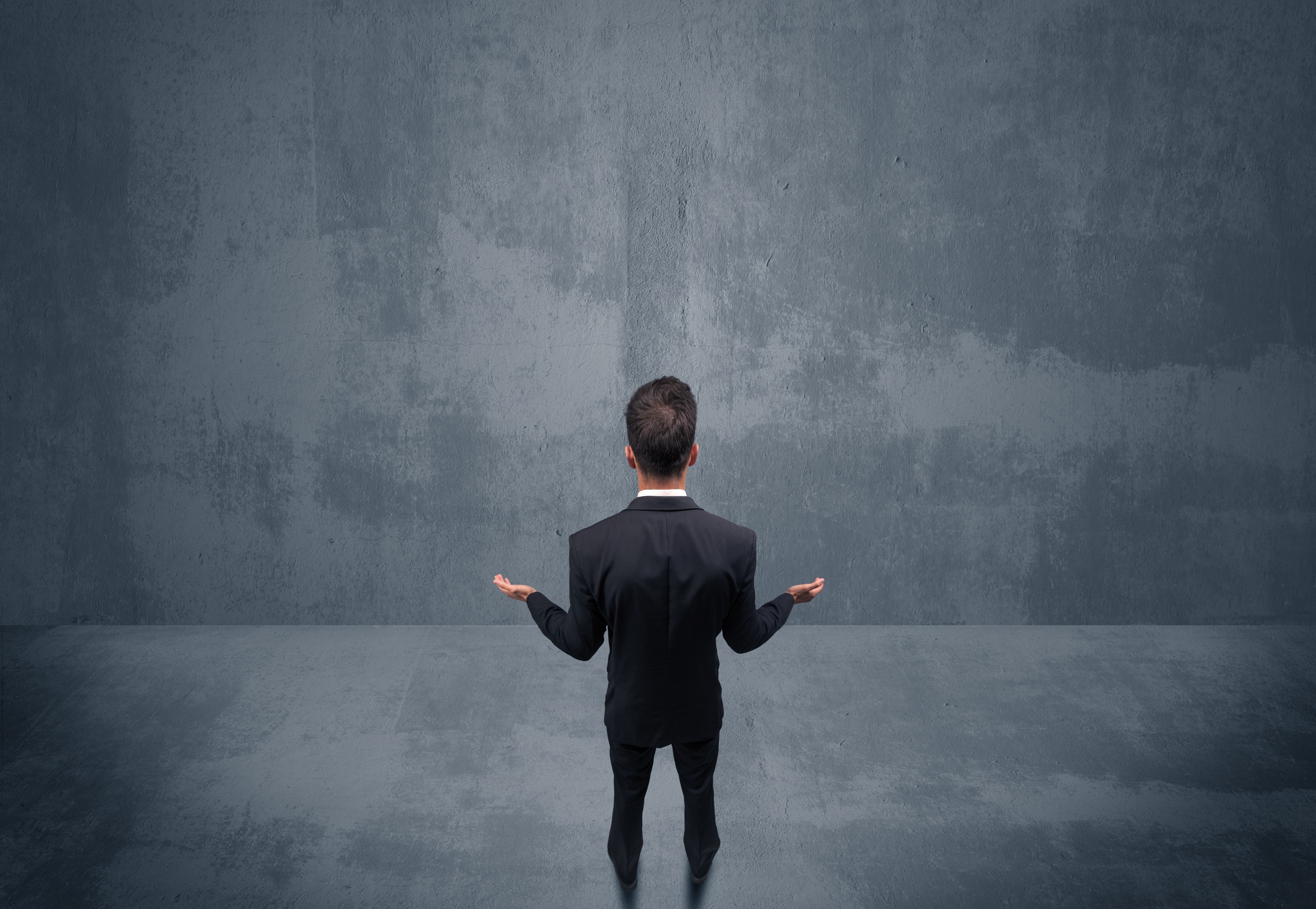 Original 
Medicare
You can add Medicare Supplement Insurance (Medigap)
Medicare 
Advantage
NOTE: Medigap policies only work with Original Medicare.
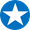 April 2024
Medicare Supplement Insurance (Medigap) Policies
6
[Speaker Notes: Presenter Notes
When you first enroll in Medicare, and during certain times of the year, you can choose how you get your Medicare coverage. 
There are 2 main ways to get Medicare—Original Medicare and Medicare Advantage (also known as Part C). Original Medicare includes Part A (Hospital Insurance) and Part B (Medical Insurance). To help pay your out-of-pocket costs in Original Medicare (like your 20% coinsurance), you can also buy supplemental coverage. This includes Medicare Supplement Insurance (Medigap). Medigap policies only work with Original Medicare.]
Medigap Policies
You must have Part A and Part B to buy a policy
Fills “gaps” in Original Medicare (like deductibles, coinsurance, copayments)
Sold by private insurance companies
Standardized policies, and in most states are named by letters—Plans A–N
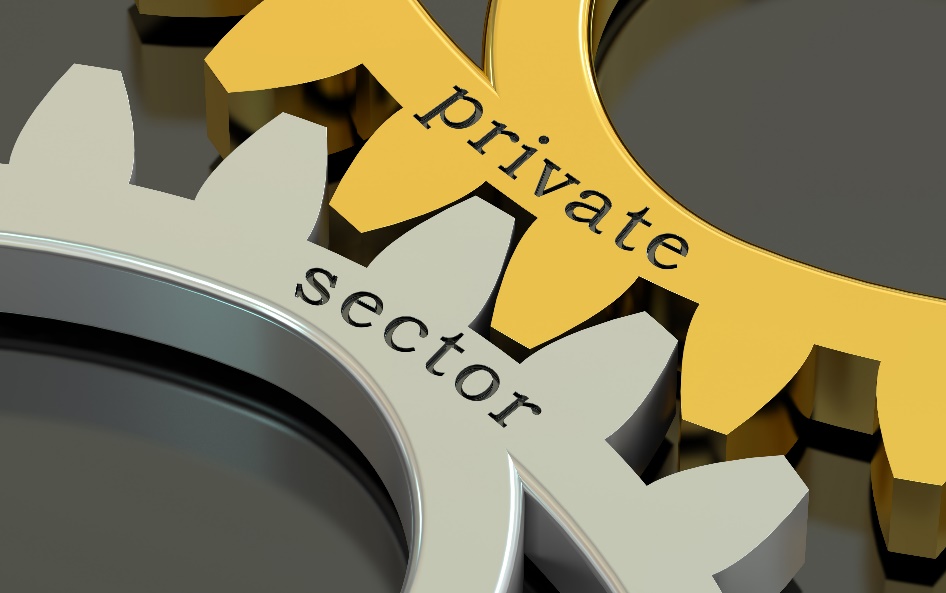 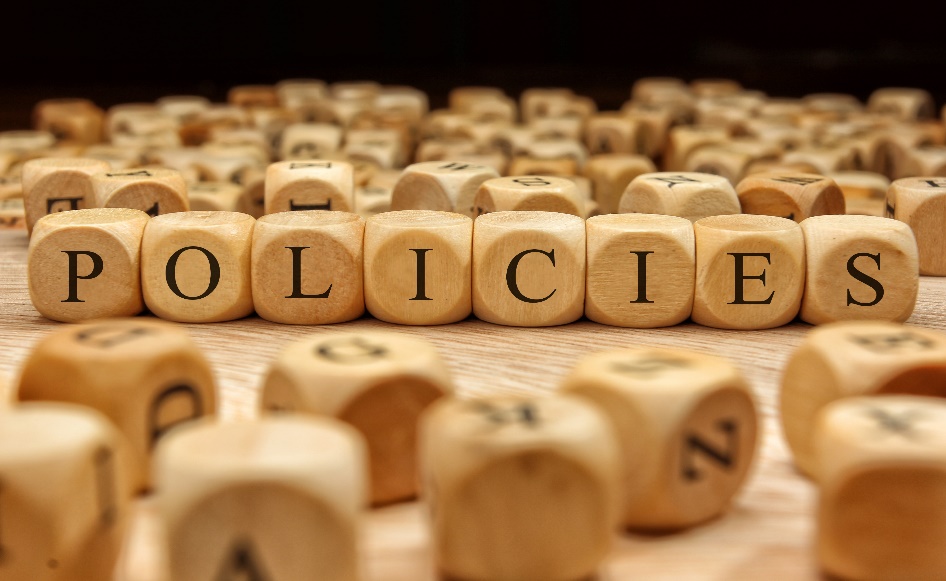 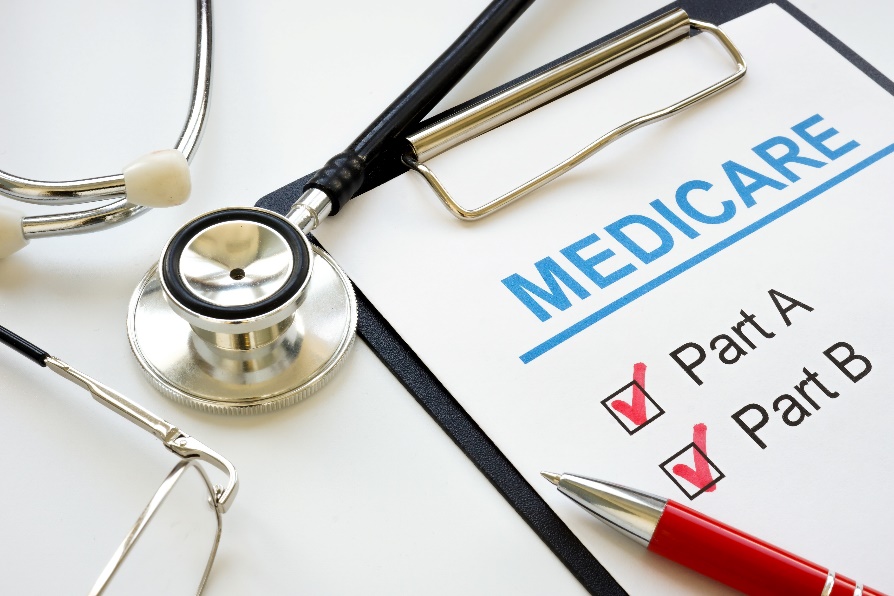 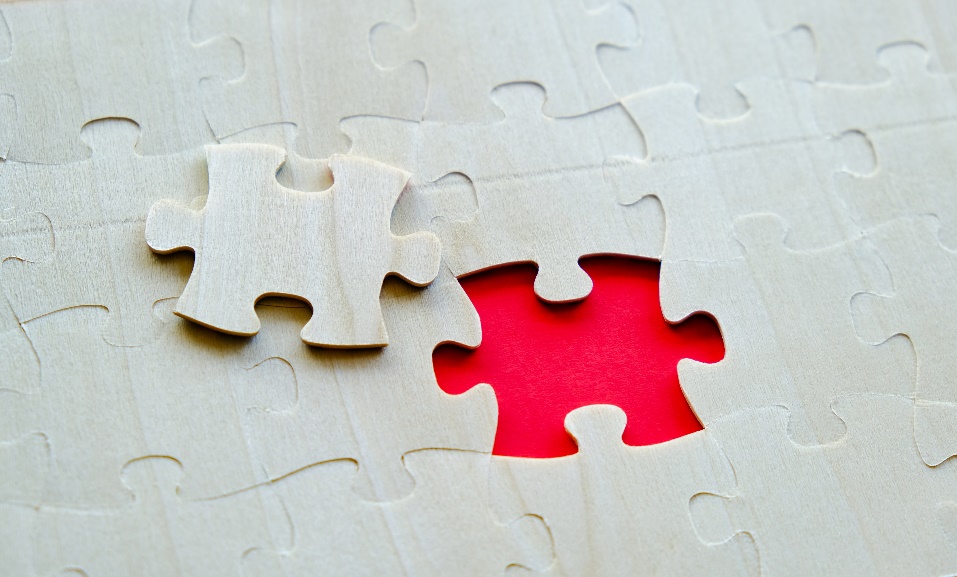 NOTE: Cost is usually the only difference between Medigap policies with the same plan letter sold by different insurance companies.
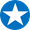 April 2024
Medicare Supplement Insurance (Medigap) Policies
7
[Speaker Notes: Presenter Notes (this slide has animation)
A Medigap policy is an insurance policy that helps fill "gaps" in Original Medicare and is sold by private companies. Original Medicare pays for much, but not all, of the cost for covered health care services and supplies. Medigap can help pay for some of the costs that Original Medicare doesn't, like copayments, coinsurance, and deductibles. 
Medigap policies are standardized, and in most states are named by letters, Plans A–N. Each standardized Medigap policy under the same plan letter must offer the same basic benefits, no matter which insurance company sells it. Cost is usually the only difference between Medigap policies with the same plan letter sold by different insurance companies.
If you have Original Medicare and a Medigap policy, Medicare will pay its share of the Medicare-approved amounts for covered health care costs. Then, your Medigap policy pays its share. Generally, you must have Part A and Part B to buy a Medigap policy.
Medigap policies don’t cover your share of the costs under other types of health coverage, including Medicare Advantage Plans, stand-alone Medicare drug plans (PDPs), employer/union group health coverage (GHP), Medicaid, Department of Veterans Affairs (VA) benefits, or TRICARE. Also, it may be illegal for the insurance company to sell you a Medigap policy if you already have Medicaid or a Medicare Advantage Plan.
Medigap policies cover only one person. If you and your spouse both want Medigap coverage, you’ll need to buy separate Medigap policies.
You still pay the monthly Part B premium.
The following slides in this lesson discuss what you pay in Original Medicare and the costs that Original Medicare doesn’t cover, like copayments, coinsurance, and deductibles. Medigap policies may cover costs Original Medicare doesn’t cover.
Appendix A shows how Medigap policies and Medicare Advantage Plans are different.]
What You Pay in Original Medicare in 2024: Part A
Hospital Inpatient Stay
$1,632 deductible for each benefit period.
Days 1–60: $0 coinsurance of each benefit period.
Days 61–90: $408 coinsurance per day of each benefit period.
Days 91 and beyond: $816 coinsurance per each “lifetime reserve day” after day 90 of each benefit period (up to 60 days over your lifetime).
Beyond lifetime reserve days: all costs.
Mental Health Inpatient Stay
$1,632 deductible for each benefit period.
Days 1–60: $0 coinsurance per day of each benefit period.
Days 61–90: $408 coinsurance per day of each benefit period.
Days 91 and beyond: $816 coinsurance per each "lifetime reserve day" after day 90 of each benefit period (up to 60 days over your lifetime).
Beyond lifetime reserve days: all costs. 
20% of the Medicare-approved amount for mental health services you get from doctors and other providers while you're a hospital inpatient.
April 2024
Medicare Supplement Insurance (Medigap) Policies
8
[Speaker Notes: Presenter Notes
The actual dollar amounts are updated yearly. To see the most current amounts, visit Medicare.gov/basics/costs/medicare-costs. This is what you pay per benefit period for Part A-covered medically necessary services:
Hospital Inpatient Stay: After you pay the deductible amount of $1,632, you pay no coinsurance for days 1–60; $408 for coinsurance per day for days 61–90; $816 for coinsurance per each “lifetime reserve day” for days 91 and beyond each benefit period (up to 60 days over your lifetime); all costs for each day beyond lifetime reserve days. 
Mental Health Inpatient Stay: After you pay the deductible amount of $1,632, you pay no coinsurance days 1–60; $408 for coinsurance per day for days 61–90; $816 for coinsurance per “lifetime reserve day” after day 90 for each benefit period (up to 60 days over your lifetime); all costs for each day after the lifetime reserve days. Twenty percent of the Medicare-approved amount for mental health services you get from doctors and other providers while you're a hospital inpatient.
NOTE: There's no limit to the number of benefit periods you can have when you get mental health care in a general hospital. You can also have multiple benefit periods when you get care in a psychiatric hospital. Remember, there's a lifetime limit of 190 days.]
What You Pay in Original Medicare in 2023: Part A (continued)
Hospice Care
$0 for hospice care.
You may need to pay a copayment of no more than $5 for each prescription drug and other similar products for pain relief and symptom control while you're at home. 
You may need to pay 5% of the Medicare-approved amount for inpatient respite care.
Medicare doesn't cover room and board when you get hospice care in your home or another facility where you live (like a nursing home).
Skilled Nursing Facility (SNF) Stay
Days 1–20: $0 for each benefit period.
Days 21–100: $204 coinsurance per day for each benefit period.
Days 101 and beyond: all costs.
Home Health Care
$0 for home health care services.
20% of the Medicare-approved amount for durable medical equipment (DME).
Blood	If hospital gets it from a blood bank at no charge, you have no charge.
April 2024
Medicare Supplement Insurance (Medigap) Policies
9
[Speaker Notes: Presenter Notes
SNF Care: Medicare.gov/coverage/skilled-nursing-facility-snf-care—You pay $0 for the first 20 days of each benefit period; a $204 coinsurance per day for days 21–100 of each benefit period; and all costs after day 100.
Home Health Care Services: Medicare.gov/coverage/home-health-services—You pay $0 for covered home health care services. After the Part B deductible is met, you pay 20% of the Medicare-approved amount for durable medical equipment (DME) for providers accepting assignment.
Hospice Care: Medicare.gov/coverage/hospice-care—You pay $0 for hospice care; up to $5 per prescription drug to manage pain and symptoms while at home; 5% of the Medicare-approved amount for inpatient respite care. Medicare doesn’t cover room and board when you get hospice care in your home or another facility where you live (like a nursing home).
Blood: Medicare.gov/coverage/blood—If the hospital gets blood from a blood bank at no charge, you won’t have to pay for it or replace it. If the hospital has to buy blood for you, you must either pay the hospital costs for the first 3 units of blood you get in a calendar year or have the blood donated by you or someone else.]
What You Pay in Original Medicare in 2024: Part B
Annual Part B deductible
$240
Part B premium
$174.70 per month is the standard premium (or higher depending on your income)
Coinsurance and copayment for Part B services
20% coinsurance for most covered services, like doctor’s services and some preventive services, if provider accepts assignment 
$0 for most preventive services
20% coinsurance for outpatient mental health services, and copayments for hospital outpatient services
April 2024
Medicare Supplement Insurance (Medigap) Policies
10
[Speaker Notes: Presenter Notes
This is what you pay in 2024 for Part B-covered medically necessary services:
Part B annual deductible: You pay $240 per year in 2024 for your Part B deductible. After you meet your deductible, you typically pay 20% of the Medicare-approved amount for most doctor services (including most doctor services while you're a hospital inpatient); outpatient therapy, DME, and clinical laboratory services (you pay $0 for Medicare-approved services).
Coinsurance and copayment for Part B services: You pay 20% coinsurance for most covered services, like doctor’s services and some preventive services, if provider accepts assignment. You pay $0 for some preventive services and 20% coinsurance for outpatient mental health services, and copayments for hospital outpatient services.
In 2024, the standard Part B premium amount is $174.70 (or higher depending on your income).]
Check Your Knowledge: Question 1
You must have _______ to buy a Medigap policy.
Part A
Part B
Part C
Part A & Part B
11
April 2024
Medicare Supplement Insurance (Medigap) Policies
[Speaker Notes: This slide has animation.
Presenter Notes
Check Your Knowledge—Question 1
You must have _______ to buy a Medigap policy.
Part A
Part B
Part C
Part A & Part B
Answer: d. Part A & Part B
You must have Part A and Part B to buy a Medigap policy.]
Check Your Knowledge: Question 2
Which of the following statements is NOT true about Medigap policies?
Medigap policies are sold by private insurance companies.
Medigap policies only cover one person.
Medigap policies may cover costs Original Medicare doesn’t cover.
Each standardized Medigap policy under the same plan letter may offer different basic benefits.
12
April 2024
Medicare Supplement Insurance (Medigap) Policies
[Speaker Notes: This slide has animation.
Presenter Notes
Check Your Knowledge—Question 2
Which of the following statements is NOT true about Medigap policies?
Medigap policies are sold by private insurance companies.
Medigap policies only cover one person.
Medigap policies may cover costs Original Medicare doesn’t cover.
Each standardized Medigap policy under the same plan letter may offer different basic benefits.
Answer: d. Each standardized Medigap policy under the same plan letter may offer different basic benefits.
Medigap policies are standardized, and in most states are named by letters, Plans A–D, F, G, and K–N. Each standardized Medigap policy under the same plan letter must offer the same basic benefits, no matter which insurance company sells it. Cost is usually the only difference between Medigap policies with the same plan letter sold by different insurance companies.]
Lesson 2
Medicare Supplement Insurance (Medigap) Policies
[Speaker Notes: Presenter Notes
Lesson 2 explains Medicare Supplement Insurance (Medigap) policy types, recent Medigap changes, how plans are structured, and the benefits covered by each type of Medigap policy.]
Lesson 2 Objectives
At the end of this session, you’ll be able to:
Explain Medigap plan coverage
Understand the most recent Medigap changes
List the different Medigap plans and waiver states
Explain Medigap SELECT policies
April 2024
Medicare Supplement Insurance (Medigap) Policies
14
[Speaker Notes: Presenter Notes
At the end of this session, you’ll be able to:
Explain Medigap plan coverage
Understand the most recent Medigap changes
List the different Medigap plans and waiver states
Explain Medigap SELECT policies]
Medigap Plans
In most states, Medigap insurance companies can only sell you a standardized Medigap policy
Companies don’t have to offer every Medigap plan
Plans C and F are no longer available to people who became new to Medicare on or after January 1, 2020
Standardized in a different way in waiver states—Massachusetts, Minnesota, and Wisconsin
April 2024
Medicare Supplement Insurance (Medigap) Policies
15
[Speaker Notes: Presenter Notes
In most states, Medigap insurance companies can only sell you a standardized Medigap policy identified by letters A, B, C, D, F, G, K, L, M, and N. Plans D and G with an effective date on or after June 1, 2010, have different benefits than Plans D and G bought before June 1, 2010. Plans E, H, I, and J are no longer sold, but if you already have one, you can generally keep it. 
Each standardized Medigap plan must offer the same basic benefits, no matter which insurance company sells it. The benefits in any Medigap plan identified with the same letter are the same regardless of which insurance company you purchase your policy from. Cost is usually the only difference between Medigap policies with the same letter sold by different insurance companies. You’re encouraged to shop carefully for a Medigap policy.
Insurance companies selling Medigap policies are required to make Plan A available. If they offer any other Medigap plan, they currently must also offer either Medigap Plan C or Plan F to individuals who aren’t new to Medicare, and either Plan D or Plan G to individuals who are new to Medicare (see slides 14–15). Not all types of Medigap policies may be available in your state. For more information, call 1-877-839-2675 to be connected to the State Health Insurance Assistance Program (SHIP) in your state, or visit shiphelp.org. 
Some people may still have a Medigap policy they purchased before the plans were standardized. If they do, they can keep them. If they drop them, they may not be able to get them back.
Medigap policies are standardized in a different way in Massachusetts, Minnesota, and Wisconsin. These are called waiver states.  
Citation: NAIC MO651, Section 7-Minimum Benefits Standards]
Medigap Plan Coverage
Medicare Supplement Insurance (Medigap) plans
* Plans F and G also offer a high-deductible plan in some states. With this option, you must pay for Medicare-covered costs (coinsurance, copayments, and deductibles) up to the deductible amount of $2,800 in 2024 before your policy pays anything. (Plans C and F aren't available to people who were newly eligible for Medicare on or after January 1, 2020.)
** For Plans K and L, after you meet your out-of-pocket yearly limit and your yearly Part B deductible, the Medigap plan pays 100% of covered services for the rest of the calendar year.
*** Plan N pays 100% of the Part B coinsurance, except for a copayment of up to $20 for some office visits and up to a $50 copayment for emergency room visits that don't result in inpatient admission.
April 2024
Medicare Supplement Insurance (Medigap) Policies
16
[Speaker Notes: Presenter Notes
All Medigap policies cover a basic set of benefits, including the following:
All plans pay 100% of Medicare Part A (Hospital Insurance) coinsurance and hospital costs up to an additional 365 days after Medicare benefits are used. Plans F and G also offer a high-deductible plan in some states. 
Plans A, B, C, D, F, G, M, and N pay 100% of the Medicare Part B (Medical Insurance) coinsurance or copayment. Plan N pays 100% of the Part B coinsurance, except for a copayment of up to $20 for some office visits, and up to a $50 copayment for emergency room visits that don’t result in an inpatient admission. Plan K pays 50% of Part B coinsurance or copayment, with Plan L paying 75%.
Plans A, B, C, D, F, G, M, and N pay 100% of blood (first 3 pints). Plan K pays 50%; Plan L pays 75%.
Plans A, B, C, D, F, G, M, and N pay 100% of Part A hospice care coinsurance or copayment. Plan K pays 50%; Plan L pays 75%.
In addition, each Medigap plan covers different benefits:
Plans C, D, F, G, M, and N cover 100% of the skilled nursing facility care coinsurance; Plan K covers 50%; Plan L covers 75%.
Plans B, C, D, F, G, and N cover 100% of the Part A deductible; Plans K and M cover 50%; Plan L covers 75%.
Medigap Plans C and F cover 100% of the Part B deductible. Plans C and F aren’t available to people newly eligible for Medicare on or after January 1, 2020.
Medigap Plans F and G cover 100% of the Part B excess charges.
Medigap Plans C, D, F, G, M, and N cover 80% of foreign travel emergency costs up to plan limits.
In 2024, both Plan K and Plan L have out-of-pocket limits of $7,060 and $3,530, respectively.
Source: Medicare.gov/supplements-other-insurance/how-to-compare-medigap-policies]
Medigap Changes
Since January 1, 2020, Medigap plans sold to people new to Medicare aren’t allowed to cover the Medicare Part B (Medical Insurance) deductible
Insurance companies are prohibited from selling standardized Plans C or F to newly eligible people with Medicare, who: 
Turned 65 on January 1, 2020, or later
Are getting premium-free Part A as of January 1, 2020, or later
A person who wasn’t “newly eligible for Medicare” on January 1, 2020, or later can apply to buy Plan C or Plan F
April 2024
Medicare Supplement Insurance (Medigap) Policies
17
[Speaker Notes: Presenter Notes
The Medicare Access and CHIP Reauthorization Act of 2015 (MACRA) is bipartisan legislation signed into law on April 16, 2015. It changed who’s eligible to buy a Medigap policy that provides coverage of the Part B deductible. 
This refers to Plans C and F.
Insurance companies selling Medigap policies were prohibited from selling Plans C or F to people who turned 65 on January 1, 2020, or later, or to people who get Part A (due to a disability or End-Stage Renal Disease (ESRD)) as of January 1, 2020, or later.
A person who wasn’t a “newly eligible Medicare beneficiary” on January 1, 2020, or later can apply to buy Plan C or F and the insurance company is allowed to sell the policy by MACRA. The insurance company isn't required to sell the policy. They’ll only have guaranteed issuance if they’re in their Open Enrollment Period (OEP) or if they have guaranteed issue rights under other limited circumstances. Your Medigap OEP begins the month you're 65 or older and signed up for Part B. You must also have Part A. Guaranteed issue rights are your rights to buy certain Medigap policies in certain situations outside of your Medigap OEP. 
Refer to Lesson 4 for more information on guaranteed issue rights.
Citation: NAIC MO651, Section 9.2]
Medigap Changes (continued)
Insurance companies may sell Plans C or F to those getting Medicare retroactively with their Part A start date before January 1, 2020
Plans C and F remain active for people who already had them
Plans C and F are guaranteed renewable (unless the premiums aren’t paid)
No federal guaranteed issue right to transfer from Plans C or F to other plan types
Check with your state
April 2024
Medicare Supplement Insurance (Medigap) Policies
18
[Speaker Notes: Presenter Notes
Insurance companies can sell a Plan C or F to a person who started to get retroactive Medicare premium-free Part A before January 1, 2020.
Medigap Plans C and F remain active for people who already have them.
Plans C and F are guaranteed renewable for people who already have them. If the premiums aren’t paid, these plans would be lost, and they wouldn’t be able to get them back.
There isn’t a federal guaranteed issue right for people with Plan C or F to change to other plan types. Check with your State Insurance Department about what rights you might have under state law.]
Waiver States
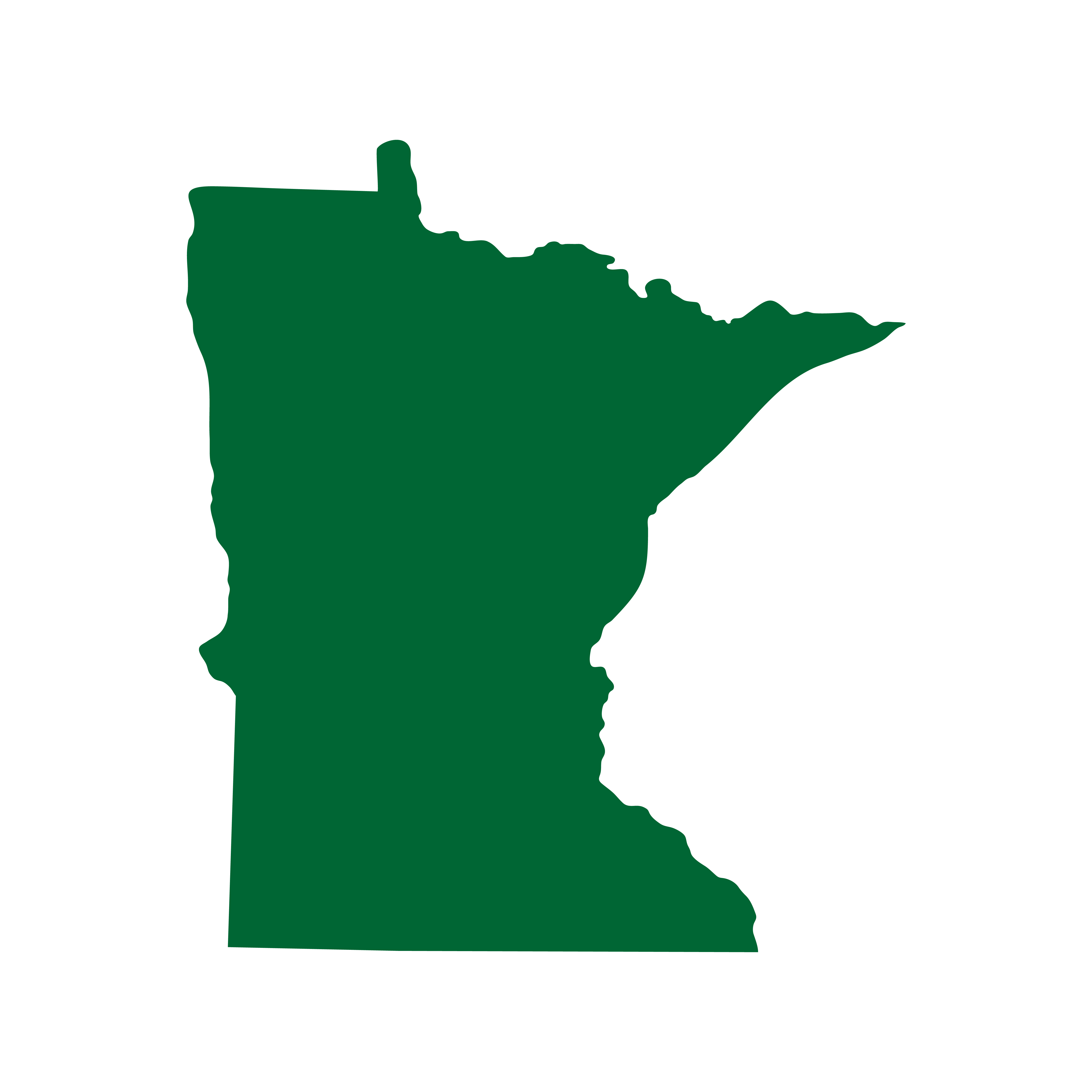 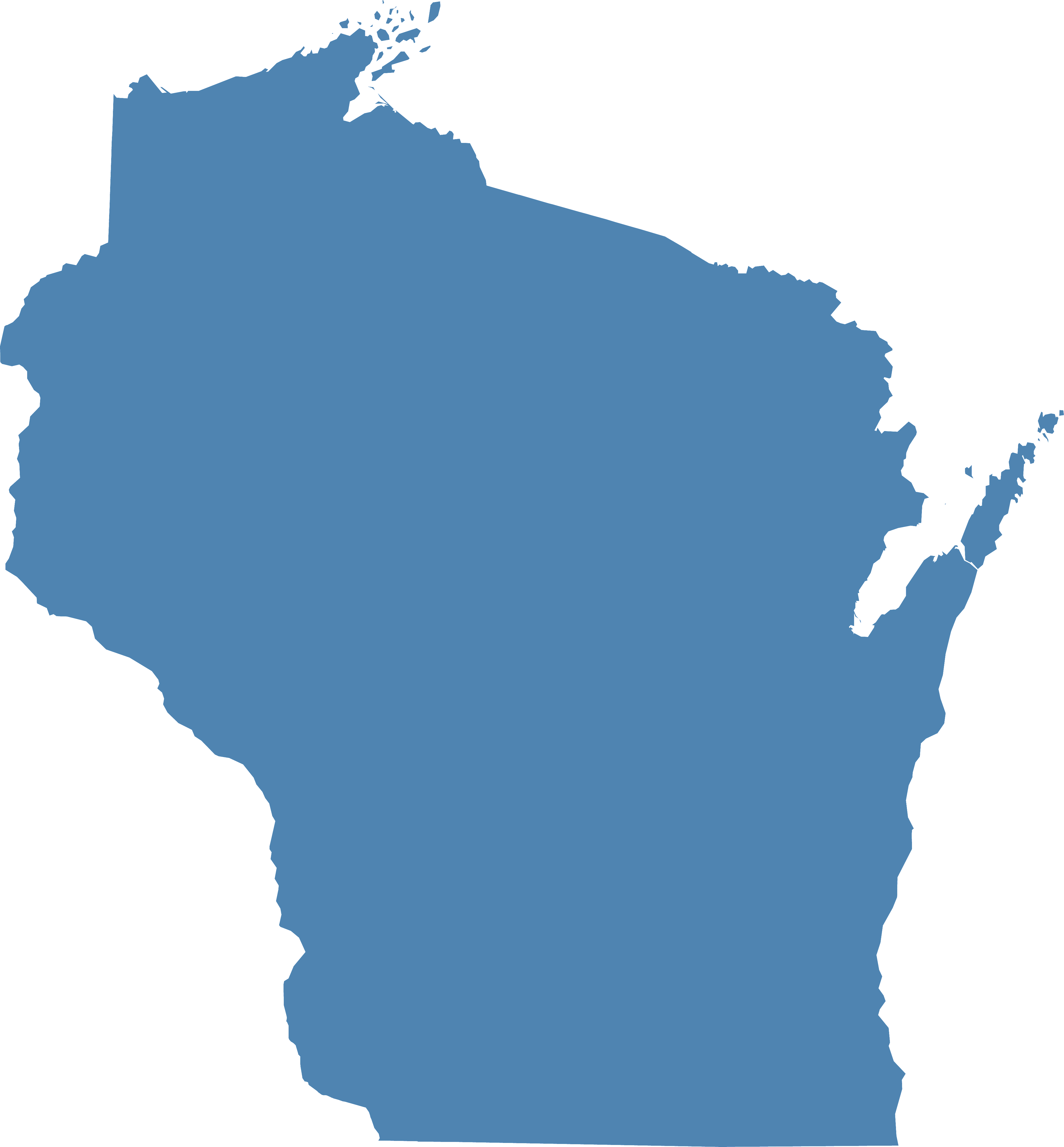 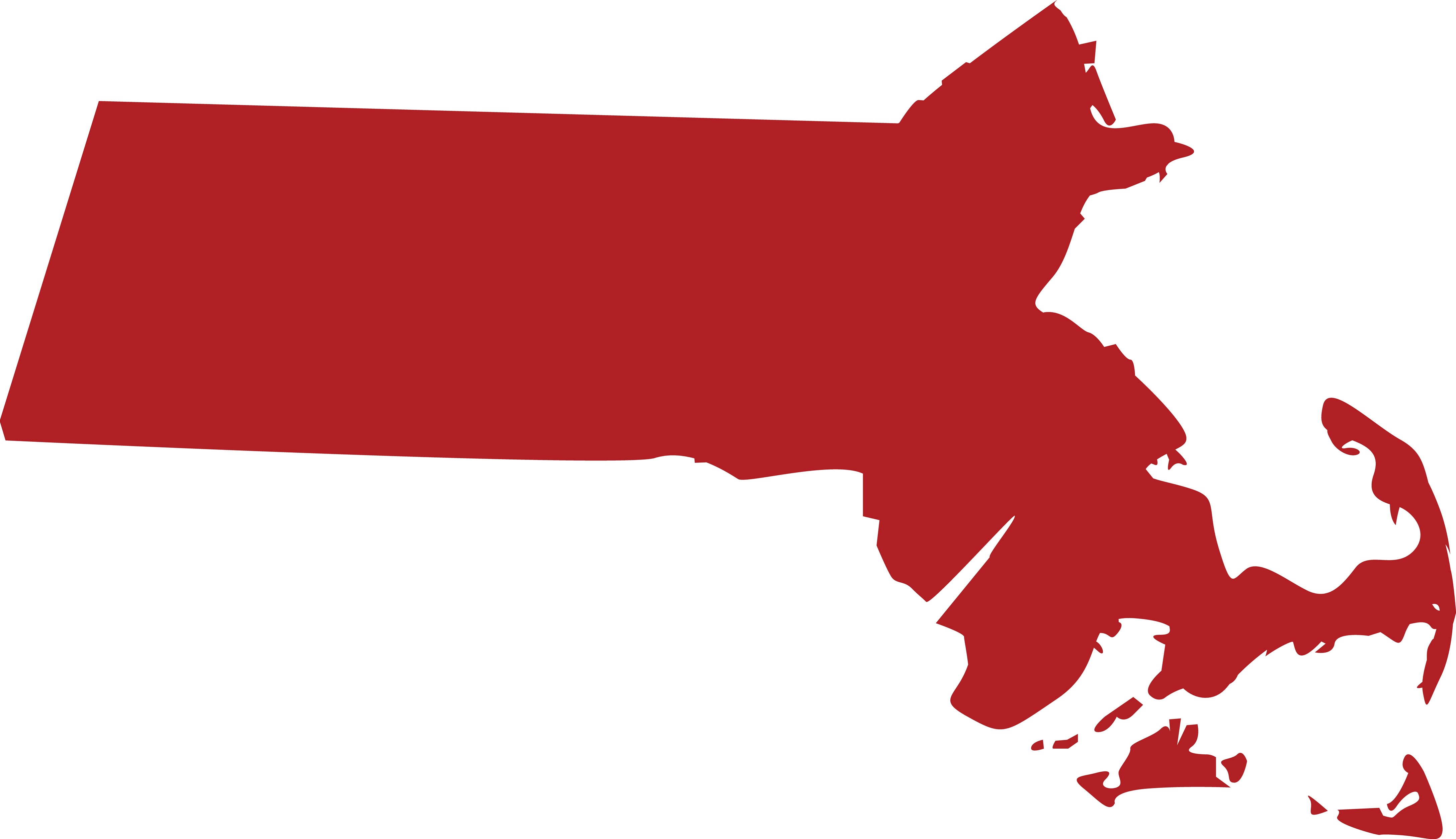 Minnesota
Massachusetts
Wisconsin
Different kinds of Medigap policies not labeled with letters
Comparable benefits to standardized policies
Basic (“core”) and optional (“rider”) benefits
NOTE: Waiver states are required to implement Medicare Access and CHIP Reauthorization Act of 2015 (MACRA) changes.
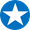 April 2024
Medicare Supplement Insurance (Medigap) Policies
19
[Speaker Notes: This slide has animation.
Presenter Notes
Massachusetts, Minnesota, and Wisconsin are waiver states. This means they:
Provide different kinds of Medigap policies not labeled with letters
Provide comparable benefits to standardized policies
Have a different system that includes basic (“core”) and optional (“rider”) benefits 
Waiver states are required to implement Medicare Access and CHIP Reauthorization Act of 2015 (MACRA) changes. This means that people who are new to Medicare as of January 1, 2020 aren’t eligible to purchase a Medigap policy that provides coverage of the Part B deductible. Check with those states for updates. For more information, call 1-877-839-2675 to be connected to the SHIP in your state, or visit shiphelp.org. 
Information on the coverage provided in these states is available in the “Choosing a Medigap Policy: A Guide to Health Insurance for People With Medicare” (CMS Product No. 02110). Visit Medicare.gov/publications.
Citation: 42 U.S Code 1395ss(P)(6)]
Medicare SELECT Policies
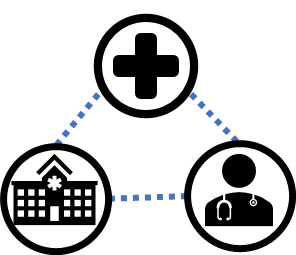 Must use hospitals and doctors (in some cases) within its network to be eligible for full benefits (except in an emergency)
Can be offered as any of the standardized Medigap plans
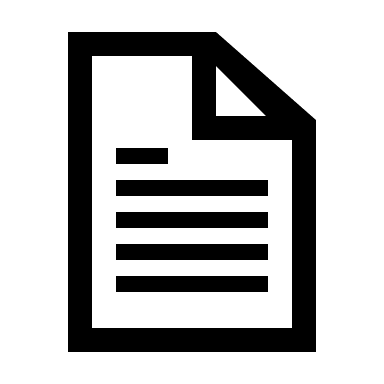 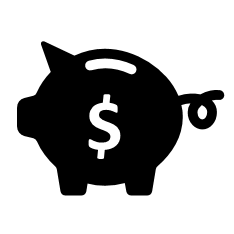 Generally cost less than other Medigap policies
April 2024
Medicare Supplement Insurance (Medigap) Policies
20
[Speaker Notes: This slide has animation.
Presenter Notes
Medicare SELECT is a type of Medigap policy sold in some states that requires you to use hospitals and, in some cases, doctors within its network to be eligible for full insurance benefits (except in an emergency). 
Medicare SELECT can be offered as any of the standardized Medigap policies. 
These policies generally cost less than other Medigap policies. However, if you don’t use a Medicare SELECT network hospital or doctor for non-emergency services, you’ll have to pay some or all of what Medicare doesn’t pay. Medicare will pay its share of approved charges no matter which hospital or doctor you choose.
If you currently have a Medicare SELECT policy, you also have the right to switch, at any time, to any regular Medigap policy being sold by the same company. The Medigap policy you switch to must have equal or fewer benefits than the Medicare SELECT policy you currently have. 
Citation: 42 U.S Code 1395ss(t)]
Medicare SELECT Policies (continued)
If you have a Medicare SELECT policy and you move out of the policy’s area, you can:
Buy a standardized Medigap policy from your current Medigap insurance company that offers the same or fewer benefits than your current Medicare SELECT policy 
Use your guaranteed issue right to buy any Medigap Plan A, B, C, D, F, G, K, or L that’s available for sale in most states by any insurance company
April 2024
Medicare Supplement Insurance (Medigap) Policies
21
[Speaker Notes: This slide has animation
Presenter Notes
If you have a Medicare SELECT policy and you move out of the policy’s area, you can:
Buy a standardized Medigap policy from your current Medigap insurance company that offers the same or fewer benefits than your current Medicare SELECT policy. If you’ve had your Medicare SELECT policy for more than 6 months, you won’t have to answer any medical questions. 
Use your guaranteed issue right to buy any Medigap Plan A, B, C, F, K, or L that’s available for sale in most states by any insurance company. Plans C and F are no longer available to people who became new to Medicare on or after January 1, 2020. People eligible for Medicare on or after January 1, 2020 have the right to buy Plans D and G instead of Plans C and F. 
Refer to Lesson 4 for more information on guaranteed issue rights.
NOTE: Medicare SELECT policies aren’t available in all states. To see what’s available in your state, call your State Insurance Department. For more information, call 1-877-839-2675 to be connected to the SHIP in your state, or visit shiphelp.org.]
Check Your Knowledge: Question 3
All Medigap plans pay 100% of Medicare Part A (Hospital Insurance) coinsurance up to an additional 365 days after Medicare benefits are used.
True
False
22
April 2024
Medicare Supplement Insurance (Medigap) Policies
[Speaker Notes: This slide has animation.
Presenter Notes
Check Your Knowledge—Question 3
All Medigap plans pay 100% of Medicare Part A (Hospital Insurance) coinsurance up to an additional 365 days after Medicare benefits are used.
True
False
ANSWER: a. True. 
All Medigap policies cover a basic set of benefits. All plans pay 100% of Medicare Part A (Hospital Insurance) coinsurance and hospital costs up to an additional 365 days after Medicare benefits are used.]
Check Your Knowledge: Question 4
Since January 1, 2020, Medigap plans sold to people new to Medicare aren’t allowed to cover the Medicare Part B (Medical Insurance) deductible.
True
False
23
April 2024
Medicare Supplement Insurance (Medigap) Policies
[Speaker Notes: This slide has animation.
Presenter Notes
Check Your Knowledge—Question 4
Since January 1, 2020, Medigap plans sold to people new to Medicare aren’t allowed to cover the Medicare Part B (Medical Insurance) deductible.
True
False
Answer: a. True
Medigap plans sold to people new to Medicare aren’t allowed to cover the Medicare Part B deductible. The Medicare Access and CHIP Reauthorization Act of 2015 (MACRA) (bipartisan legislation signed into law on April 16, 2015) changed who’s eligible to purchase a Medigap policy that provides coverage of the Part B deductible. 
Because of this, Plans C and F are no longer available to people new to Medicare on or after January 1, 2020. 
If you already have either of these two plans (or the high deductible version of Plan F) or you were covered by one of these plans before January 1, 2020, you'll be able to keep your plan. If you were eligible for Medicare before January 1, 2020, but not yet enrolled, you may be able to buy one of these plans. 
For this situation, people new to Medicare are people who turned 65 on or after January 1, 2020, and people who get Medicare Part A (Hospital Insurance) on or after January 1, 2020.]
Lesson 3
Buying a Medicare Supplement Insurance (Medigap) Policy
[Speaker Notes: Presenter Notes
Lesson 3 covers:
Medicare Supplement Insurance (Medigap) policy costs
The best time to buy a Medigap policy
Switching Medigap policies
Steps to buy a Medigap policy]
Lesson 3 Objectives
At the end of this lesson, you’ll be able to:
Explain what determines how much you pay for Medigap
Identify the best time to buy a Medigap policy
Define guaranteed issue rights
List the steps to buying a Medigap policy
April 2024
Medicare Supplement Insurance (Medigap) Policies
25
[Speaker Notes: Presenter Notes
At the end of this session, you’ll be able to:
Explain what determines how much you pay for Medigap
Identify the best time to buy a Medigap policy
Explain guaranteed issue rights
Provide steps to buying a Medigap policy]
Medigap Costs
Cost 
(Monthly Premium) 
Varies 
Due To:
Whether you’re in your Medigap Open Enrollment Period (OEP)
Whether it’s a Medicare SELECT policy
Whether medical underwriting is used
Your age, in some states, age-rated or under 65
Whether the company offers discounts
Where you live 
(ZIP code, rural, urban, etc.)
Which company is providing the policy/plan
April 2024
Understanding Medicare
26
[Speaker Notes: This slide has animation.
Presenter Notes
There can be big differences in the premiums that different insurance companies charge for exactly the same coverage. How much you pay can depend on:
If you buy your policy during your Medigap Open Enrollment Period (OEP), you get the best price.
Your age. In some states, people under 65 can’t buy a Medigap policy, and some states allow companies to sell Medigap policies that could cost more based on whether you’re older when you buy it (age-rated) or when you get older (attained-age rated). See next slide for more details.
Where you live (for example, in an urban or rural area, or by ZIP code).
The company selling the policy and the plan you buy (for instance, if it’s a high-deductible Plan F and Plan G or had more benefits). 
Whether the insurance company offers discounts (like discounts for women, non-smokers, or people who are married; discounts for paying yearly; discounts for paying your premiums using electronic funds transfer; or discounts for multiple policies). 
Whether the insurance company uses medical underwriting (reviews your medical history to decide whether to accept your application, and adds a waiting period for a pre-existing condition, if your state law allows it); or applies a different premium when you don’t have a guaranteed issue right (see Lesson 4), or you aren’t in your Medigap OEP. 
Whether the insurance company sells Medicare SELECT policies that may require you to use certain providers. If you buy this type of Medigap policy, your premium may be lower.]
Medigap Pricing Based on Age
No-age-rated
(community-rated)
Everyone pays the same regardless of age if 65 or older
Generally, least expensive over lifetime
Issue-age-rated
Based on age when purchased
Doesn’t go up automatically as you get older
Attained-age-rated
Premium based on current age
Costs less when you’re 65
Cost goes up each year as you get older
NOTE: Premiums may go up due to inflation and other factors.
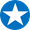 April 2024
Medicare Supplement Insurance (Medigap) Policies
27
[Speaker Notes: This slide has animation
Presenter Notes
Insurance companies have 3 ways to price policies based on your age. Not all states allow all 3 types:
No-age-rated (also called community-rated) policies—These policies charge everyone the same rate no matter how old they are. In general, no-age-rated Medigap policies are the least expensive over your lifetime. If people with Medicare under 65 have the right to buy a policy, premiums can be rated differently, and they may be charged more. Your premium may not go up because of your age. 
Issue-age-rated policies—The premium for these policies is based on your age when you first buy the policy. Premiums are lower for people who buy at a younger age. Your premium may not go up because of your age. 
Attained-age-rated policies—The premiums for these policies are based on your age each year. These policies are generally cheaper at 65, but their premiums go up automatically as you get older. In general, attained-age-rated policies cost less when you’re 65 than issue-age-rated or no-age-rated policies. However, when you reach 70–75, attained-age-rated policies usually become the most expensive. 
When you compare premiums, be sure you’re comparing the same Medigap Plan A–N. 
NOTE: Premiums for all 3 types of pricing may go up because of inflation and other factors.]
The Best Time to Buy a Medigap Policy
During your Medigap Open Enrollment Period (OEP), which: 
Lasts for 6 months
Begins on the first day of the month you’re both 65 or older AND signed up for Medicare Part B (Medical Insurance)
Some states have additional OEPs, including those for people under 65
If you’re under 65 and have Medicare because of a disability or End-Stage Renal Disease (ESRD), you might not be able to buy the Medigap policy you want, or any Medigap policy, until you turn 65
April 2024
Medicare Supplement Insurance (Medigap) Policies
28
[Speaker Notes: This slide has animation
Presenter Notes
Usually the best time to buy a Medigap policy is during your Medigap OEP, which lasts 6 months. It begins on the first day of the month that you’re both 65 or older and enrolled in Medicare Part B (Medical Insurance). You must also have Medicare Part A (Hospital Insurance) to have a Medigap policy. 
You have a 6-month Medigap OEP, which gives you a guaranteed right to buy a Medigap policy. Some states may have a longer period and few have continuous open enrollment. Once this period starts, it can’t be delayed or repeated.
If you’re under 65 and have Medicare because of a disability or End-Stage Renal Disease (ESRD), you might not be able to buy the Medigap policy you want, or any Medigap policy, until you turn 65.
Citation: 42 U.S Code 1395ss(s)(2)(A)]
Your Rights When Buying a Medigap Policy
During your Medigap OEP, insurance companies can’t:
Refuse to sell you any Medigap policy it offers
Charge more because of a past/present health problem
Make you wait for coverage to start (there can be a waiting period for pre-existing conditions if you don’t have creditable coverage before the OEP)
April 2024
Medicare Supplement Insurance (Medigap) Policies
29
[Speaker Notes: This slide has animation
Presenter Notes
During your Medigap OEP, insurance companies can’t use medical underwriting to decide whether to accept your application, and they can’t:
Refuse to sell you any Medigap policy they offer
Charge more because of a past/present health problem
Make you wait for coverage (there can be a waiting period for pre-existing conditions if you don’t have creditable coverage before the OEP)
You may want to apply for a Medigap policy before your Medigap OEP starts if your current health insurance ends the month you become eligible for Medicare, or you reach 65, to have continuous coverage without any break.
NOTE: You can also buy a Medigap policy whenever a company agrees to sell you one. However, there may be restrictions, such as medical underwriting or a waiting period for pre-existing conditions. Medical underwriting is a process used by insurance companies to determine your health status when you're applying for health insurance, whether to offer you coverage, at what price, and with what exclusions or limits.]
If You Delay Enrolling in Part B
If you or your spouse has group health coverage through an employer or union due to current employment, you may want to wait to sign up for Part B because: 
Group health coverage often provides coverage similar to Part B
You would be paying for Part B before you need it
Your Medigap OEP might expire before a Medigap policy would be useful
April 2024
Medicare Supplement Insurance (Medigap) Policies
30
[Speaker Notes: This slide has animation
Presenter Notes
In most cases, it makes sense to sign up for Part B and buy a Medigap policy when you’re first eligible for Medicare, because you might otherwise have to pay a Part B late enrollment penalty and you might miss your 6-month Medigap OEP. However, there are exceptions if you have employer coverage.
If you have group health coverage through an employer or union because either you or your spouse is currently actively working, you may want to wait to sign up for Part B. Benefits based on current employment often provide coverage similar to Part B, so you wouldn’t want to pay for Part B before you need it, and your Medigap OEP might expire before a Medigap policy would be useful.
When the employer coverage ends, you’ll get a chance to sign up for Part B without a late enrollment penalty, which means your Medigap OEP will start when you’re ready to take advantage of it. If you or your spouse is still working and you have coverage through an employer, contact your employer or union benefits administrator to find out how your insurance works with Medicare. 
NOTE: Remember, if you took Part B while you had employer coverage, you don’t get another Medigap OEP when your employer coverage ends. You must have both Part A and Part B to buy a Medigap policy.]
Pre-existing Conditions & Medigap
Pre-existing condition ‒ Health problem for which you were treated or diagnosed within 6 months before coverage start date
Pre-existing condition waiting period ‒ Insurance companies can refuse to cover out-of-pocket costs for excluded condition for up to 6 months (“look-back period”) 
If you had at least 6 months of continuous prior creditable coverage (with no break in coverage for more than 63 days), insurance companies can’t make you wait before covering your pre-existing conditions
April 2024
Medicare Supplement Insurance (Medigap) Policies
31
[Speaker Notes: This slide has animation
Presenter Notes
The insurance company may be able to make you wait for coverage related to a pre-existing condition (i.e., a health problem you had before the date a new insurance policy starts) for up to 6 months. This is called a “pre-existing condition waiting period.” After 6 months, the Medigap policy will cover the pre-existing condition. 
Coverage for a pre-existing condition can only be excluded in a Medigap policy if the condition was treated or diagnosed within 6 months before the date the coverage starts under the Medigap policy. This is called the “look-back period.” Original Medicare will still cover the condition, even if the Medigap policy won’t cover your out-of-pocket costs. You’re responsible for the Medicare coinsurance or copayment. 
If you buy a Medigap policy during your Medigap OEP, and you’re replacing certain kinds of health coverage that count as “creditable coverage” (generally any other health coverage you recently had before applying for a Medigap policy), it’s possible to avoid or shorten this waiting period. If you had at least 6 months of continuous prior creditable coverage (with no break in coverage for more than 63 days), the Medigap insurance company can’t make you wait before it covers your pre-existing conditions. You can learn more about creditable coverage by reviewing the Code of Federal Regulations, 45 CFR 146.113 at eCFR.gov. 
If you buy a Medigap policy when you have a guaranteed issue right, the insurance company can’t use a pre-existing condition waiting period. Guaranteed issue rights are discussed further in Lesson 4.]
Medigap for People With a Disability or End-Stage Renal Disease (ESRD)
You may not be able to buy a Medigap policy until you turn 65
Companies may voluntarily sell you a Medigap policy
May cost more than policies sold to people over 65
Can use medical underwriting
You’ll get a Medigap OEP at 65
April 2024
Medicare Supplement Insurance (Medigap) Policies
32
[Speaker Notes: This slide has animation
Presenter Notes
If you’re under 65 and have Medicare because of a disability or ESRD (permanent kidney failure requiring dialysis or a kidney transplant), you might not be able to buy the Medigap policy you want, or any Medigap policy, until you turn 65. Federal law doesn’t require insurance companies to sell Medigap policies to people under 65 and eligible for Medicare coverage due solely to ESRD. 
Some insurance companies may voluntarily sell Medigap policies to people under 65, although they will probably cost you more than Medigap policies sold to people over 65, and they can use medical underwriting. Check with your State Insurance Department about state-specific requirements and what rights you might have under state law. 
Remember, if you’re already signed up for Part B, you’ll get a Medigap OEP when you turn 65. You’ll probably have a wider choice of Medigap policies and be able to get a lower premium at that time. During your Medigap OEP, insurance companies can’t refuse to sell you any Medigap policy due to a disability or other health problem, or charge you a higher premium (based on health status) than they charge other people who are 65. 
If you had Medicare for more than 6 months before you turned 65, you may not have a pre-existing condition waiting period, because Medicare (Part A and/or Part B) is creditable coverage.]
Steps to Buy a Medigap Policy
STEP 4
Decide on the insurance company and Medigap policy you want to buy
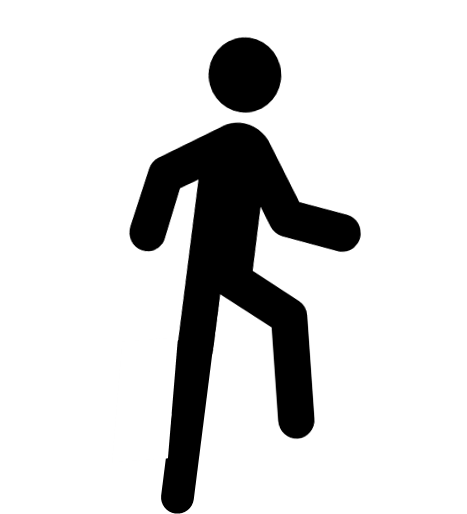 STEP 3
Call insurance companies that sell the Medigap policies you’re interested in and compare costs
STEP 2
Find out which insurance companies sell Medigap policies 
in your state
STEP 1
Decide which benefits you want, then decide which of the standardized Medigap policies meet your needs
April 2024
Medicare Supplement Insurance (Medigap) Policies
33
[Speaker Notes: This slide has animation.
Presenter Notes
STEP 1: Decide which benefits you want, and then decide which Medigap policy meets your needs. Think about your current and future health care needs when deciding which benefits you want, because you might not be able to switch Medigap policies later. 
STEP 2: Find out which insurance companies sell Medigap policies in your state. Ask your State Insurance Department if they have a Medigap rate comparison shopping guide for your state. This guide usually lists companies that sell Medigap policies in your state and their costs. Call your State Insurance Department or visit Medicare.gov/medigap-supplemental-insurance-plans. If you don’t have a computer, your local library or senior center may be able to help you look at this information. You can also call 1‑800‑MEDICARE (1-800-633-4227). TTY users can call 1‑877‑486‑2048. A customer service representative will help you. 
STEP 3: Call insurance companies that sell the Medigap policies you’re interested in and compare costs. Use the checklist in “Choosing a Medigap Policy: A Guide to Health Insurance for People With Medicare” (CMS Product No. 02110) (see link below) to help compare.
STEP 4: Buy the Medigap policy. Once you decide on the insurance company and the Medigap policy you want, you should apply. The insurance company must give you a clearly worded summary of your Medigap policy. 
These steps are described in greater detail in “Choosing a Medigap Policy: A Guide to Health Insurance for People With Medicare” (CMS Product No. 02110) at Medicare.gov/publications.]
Why Switch Medigap Policies?
You may want to switch policies if:
You’re paying for benefits you don’t need
You need more benefits than you needed before
Your current policy has the right benefits, but you want to change your insurance company
Your current policy has the right benefits, but you want to find a policy that’s less expensive
April 2024
Medicare Supplement Insurance (Medigap) Policies
34
[Speaker Notes: Presenter Notes
You have limited opportunity to switch Medigap policies (discussed on the next slide). You may want to switch Medigap policies if you’re paying for benefits you don’t need; you need more benefits now; you want to change your insurance company; or you find a cheaper policy. If you bought your Medigap policy before you were 65 (because you have a disability), you get a Medigap OEP when you turn 65 if you’re enrolled in Part B. 
If you had your old policy for less than 6 months, the insurance company may make you wait and delay coverage of a pre-existing condition for up to 6 months. If your old policy had the same benefits, and you had it for 6 months or more, the new insurance company can’t exclude your pre-existing condition. If you had your policy for less than 6 months, the number of months you had your current Medigap policy must be subtracted from the time you must wait before your new policy covers your pre-existing condition. 
If the new Medigap policy has a benefit that isn’t in your current policy, that benefit coverage may still be delayed up to 6 months, regardless of how long you’ve had your current Medigap policy.
If you’ve had your current Medigap policy longer than 6 months and want to replace it with a new one with the same benefits, and the insurance company agrees to issue the new policy, they can’t write pre-existing conditions, waiting periods, elimination periods, or probationary periods into the replacement policy.]
When Can You Switch Medigap Policies?
You have a right under federal law to switch only:
During your Medigap OEP
If you have a guaranteed issue right
If your state has more generous requirements
Anytime an insurance company will sell you one
NOTE: You have a 30-day “free look period” when you switch to a new Medigap policy. You’ll need to pay both premiums for one month.
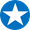 April 2024
Medicare Supplement Insurance (Medigap) Policies
35
[Speaker Notes: Presenter Notes
In most cases, you have a right under federal law to switch Medigap policies if:
You’re within your Medigap OEP (if you're not in your Medigap OEP and switch Medigap policies, you may pay more for the new policy; there might be medical underwriting; and you could have a delay in coverage for a pre-existing condition if you had your old policy for less than 6 months), or
You have a guaranteed issue right. This is a right you have in certain situations when insurance companies are required by law to sell or offer you a Medigap policy. In these situations, an insurance company can’t deny you a policy, or place conditions on a policy, such as exclusions for pre-existing conditions, and can’t charge you more for a policy because of past or present health problems.
If your state has more generous requirements, or the insurance company is willing to sell you a Medigap policy, make sure you compare benefits and premiums before switching. If you switch, you don’t have to cancel your first Medigap policy until you’ve decided to keep the second policy. You have a 30-day “free look” period to decide if you want to keep the new policy. It starts when you get your new policy. You have to pay both premiums for one month.
You can switch anytime an insurance company is willing to sell you a Medigap policy.]
Check Your Knowledge: Question 5
Which of the following is true of “issue-age-rated” policies?
Everyone pays the same regardless of age if you’re 65 or older.
Your premium is based on your current age.
Your premium is based on your age when you bought the policy.
Costs go up automatically as you get older.
36
April 2024
Medicare Supplement Insurance (Medigap) Policies
[Speaker Notes: This slide has animation.
Presenter Notes
Check Your Knowledge—Question 5
Which of the following is true of “issue-age-rated” policies?
 Everyone pays the same regardless of age if you’re 65 or older.
 Your premium is based on your current age.
 Your premium is based on your age when you bought the policy.
 Costs go up automatically as you get older.
ANSWER: c. Your premium is based on your age when you bought the policy.
The premium for “issue-age-rated” policies is based on your age when you first buy the policy. Premiums are lower for people who buy at a younger age. Your premium may not go up because of your age.
“No-age-rated” (community-rated) policies charge everyone the same rate no matter how old they age. The premium for attained-age-rated policies is based on your age each year.]
Check Your Knowledge: Question 6
The Medigap OEP starts ________________.
The first day of the month you’re 65 or older
The first day of the month you’re 65 or older and enrolled in Part B
October 15 each year, the same time as the Medicare OEP
37
April 2024
Medicare Supplement Insurance (Medigap) Policies
[Speaker Notes: This slide has animation.
Presenter Notes
Check Your Knowledge—Question 6
The Medigap OEP starts ________________.
The first day of the month you’re 65 or older
The first day of the month you’re 65 or older and enrolled in Part B
October 15 each year, the same time as the Medicare OEP
ANSWER: b. The first day of the month you’re 65 or older and enrolled in Part B
The Medigap OEP begins on the 1st day of the month that you’re both 65 or older and enrolled in Medicare Part B (Medical Insurance). You must also have Medicare Part A (Hospital Insurance) to have a Medigap policy. Usually, the Medigap OEP is the best time to buy a Medigap policy.]
Lesson 4
Medicare Supplement Insurance (Medigap) Rights & Protections
[Speaker Notes: Presenter Notes
Lesson 4 explains guaranteed issue rights to buy a Medicare Supplement Insurance (Medigap) policy, which policies are guaranteed renewable, and when you may be able to suspend a Medigap policy.]
Lesson 4 Objectives
At the end of this session, you’ll be able to:
Explain guaranteed issue rights, guaranteed renewal and policy suspension rights
Learn where to get information on Medigap rights and protections
April 2024
Medicare Supplement Insurance (Medigap) Policies
39
[Speaker Notes: Presenter Notes
At the end of this session, you’ll be able to:
Explain guaranteed issue rights, guaranteed renewal and policy suspension rights
Learn where to get information on Medigap rights and protections]
Guaranteed Issue Rights
Your rights to buy certain Medigap policies in certain situations outside of your Medigap Open Enrollment Period. 
Check with your State Insurance Department about your rights under state law.
April 2024
Medicare Supplement Insurance (Medigap) Policies
40
[Speaker Notes: Presenter Notes
Guaranteed issue rights are your rights to buy certain Medigap policies in certain situations outside of your Medigap Open Enrollment Period. The next 2 slides describe the most common situations under federal law where you may be able to buy a Medigap policy outside your Medigap (OEP), the kind of policy you can buy, and when you can or must apply for it. You may have additional rights under state law. Check with your State Insurance Department about your rights under state law.]
Examples of Guaranteed Issue Rights
John is in a Medicare Advantage Plan. He’ll have a Medigap guaranteed issue right if:
He joined the plan when first eligible for Medicare Part A (Hospital Insurance) at 65, and in the first year wants to change to Original Medicare (Trial Right)
OR
His plan leaves Medicare
OR
His plan stops giving care in his area
OR
He moves out of the plan’s service area
April 2024
Medicare Supplement Insurance (Medigap) Policies
41
[Speaker Notes: This slide has animation.
Presenter Notes
These are examples of situations where you have a guaranteed issue right that includes a Trial Right. If you joined a Medicare Advantage Plan or Programs of All-inclusive Care for the Elderly (PACE) plan when you were first eligible for Medicare Part A (Hospital Insurance) at 65, and if within the first year of joining you decide you want to switch to Original Medicare, then you would have the right to buy any Medigap policy that's sold in your state by any insurance company.
Other guaranteed issue rights include if you’re in a Medicare Advantage Plan and your plan is leaving Medicare, if your plan stops giving care in your area, or if you move out of the plan’s service area
Refer to Appendix B for a more comprehensive list of guaranteed issue rights.]
Examples of Guaranteed Issue Rights (continued)
Mary has Original Medicare. She’ll have a Medigap guaranteed issue right if:
Her group health plan (GHP) coverage, like from an employer or union, that pays after Medicare pays, is ending
She has a Medicare SELECT policy and moves out of her Medicare SELECT policy’s service area
OR
April 2024
Medicare Supplement Insurance (Medigap) Policies
42
[Speaker Notes: This slide has animation.
Presenter Notes
You have the right to buy a Medigap policy if you have Original Medicare and group health plan (GHP) coverage, like from an employer (including retiree or Consolidated Omnibus Budget Reconciliation Act (COBRA) coverage or union), that pays after Medicare pays and that plan coverage ends.
You also have the right to buy a Medigap policy if you have a Medicare SELECT policy and you move out of the policy’s service area.]
Guaranteed Renewable Policies
In most cases, Medigap policies purchased after 1992 are guaranteed renewable
Your insurance company can’t drop you unless one of the following happens:
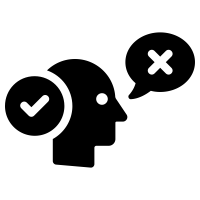 You stop paying your premium
You weren’t truthful on the Medigap policy application
The insurance company goes bankrupt or insolvent
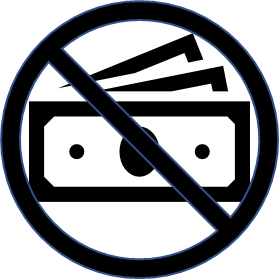 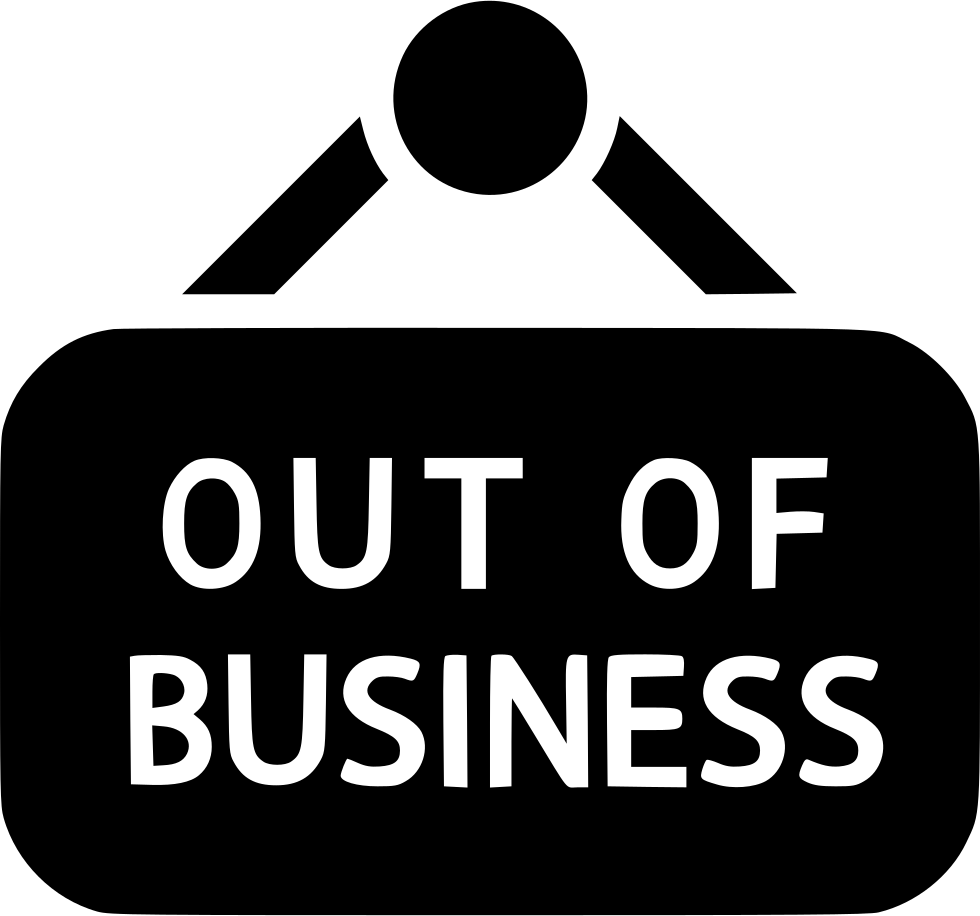 April 2024
Medicare Supplement Insurance (Medigap) Policies
43
[Speaker Notes: This slide has animation.
Presenter Notes
If you bought your Medigap policy after 1992, in most cases the Medigap insurance company can’t drop you because the Medigap policy is guaranteed renewable. This means your insurance company can’t drop you unless one of these happens: 
You stop paying your premium
You weren’t truthful on the Medigap policy application
The insurance company becomes bankrupt or insolvent
If you bought your Medigap policy before 1992, it might not be guaranteed renewable. This means the Medigap insurance company can refuse to renew your Medigap policy, as long as it gets the state’s approval to cancel your policy. However, if this does happen, you have the right to buy another Medigap policy.
Citation: 42 U.S Code 1395ss(q)]
Right to Suspend Medigap for People With Medicaid
If you have both Medicare and Medicaid:
Most of your health care costs are covered
You generally can’t buy a Medigap policy
If you already have a Medigap policy and then become eligible for Medicaid, you can suspend your Medigap policy for up to 2 years within 90 days of getting Medicaid
You can start it up again without new medical underwriting or waiting periods
April 2024
Medicare Supplement Insurance (Medigap) Policies
44
[Speaker Notes: Presenter Notes
If you have both Medicare and Medicaid, most of your health care costs are covered. Medicaid is a joint federal and state program. Coverage varies from state to state. People with Medicaid may get coverage for things that aren’t covered by Medicare, like some nursing home care and home health care.
If you already have Medicaid, an insurance company can’t legally sell you a Medigap policy unless one of the following is true:
Medicaid pays your Medigap premium.
Medicaid pays all or part of your Medicare Part B (Medical Insurance) premium.
Remember, the insurance company may use medical underwriting, which could affect acceptance, cost, and the date of coverage.
There are a few things you should know if you have a Medigap policy and then become eligible for Medicaid:
You can put your Medigap policy on hold (suspend it) within 90 days of getting Medicaid. 
You can suspend your Medigap policy for up to 2 years. However, you may choose to keep your Medigap policy active so you can see doctors who don’t accept Medicaid, or if you no longer meet Medicaid spend-down requirements.
At the end of the suspension, you can restart the Medigap policy without new medical underwriting or waiting periods for pre-existing conditions.
NOTE: If you suspend a Medigap policy you bought before January 2006, and it included drug coverage, you can get the same Medigap policy back, but without the prescription drug coverage.
Citation: 42 U.S Code 1395ss(q)(5(A)]
Right to Suspend Medigap for People With Medicaid (continued)
If you suspend your Medigap policy:
You don't pay Medigap premiums
The Medigap policy won’t pay benefits
You may not want to suspend your policy if you want to see doctors who don’t accept Medicaid
NOTE: If you drop your Medigap policy, you may not be able to re-enroll unless you're in your Medigap Open Enrollment Period, have a Guaranteed Issue Right, or your state provides additional protection.
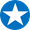 April 2024
Medicare Supplement Insurance (Medigap) Policies
45
[Speaker Notes: Presenter Notes
There are advantages to suspending your Medigap policy rather than dropping it. If you put your Medigap policy on hold (suspend it), you won’t have to pay your Medigap premiums while it’s suspended. Keep in mind that your Medigap policy won’t pay benefits while it’s suspended. 
You may suspend your Medigap policy if you get Medicaid. However, you may not want to do this if you want to see doctors who don’t accept Medicaid. For help with this decision, call 1-877-839-2675 to be connected to the State Health Insurance Assistance Program (SHIP) in your state, or visit shiphelp.org. For questions about suspending a Medigap policy, call your Medigap insurance company.
More detail about the right for people with Medicaid to suspend a Medigap policy is contained at SSA.gov/OP_Home/ssact/title18/1882.htm (1882(q) (5)(A) of the Social Security Act).
NOTE: If you drop your Medigap policy, you may not be able to re-enroll unless you qualify for Medigap Open Enrollment or a Guaranteed Issue Right, or your state provides additional protection.]
Right to Suspend Medigap for People Under 65
You can suspend your Medigap policy while enrolled in your or your spouse’s GHP
You can get your Medigap policy back at any time
Must notify insurer within 90 days of losing employer plan
No waiting period
April 2024
Medicare Supplement Insurance (Medigap) Policies
46
[Speaker Notes: Presenter Notes
If you’re under 65, have Medicare, and have a Medigap policy, you have a right to suspend your Medigap policy benefits and premiums without penalty while you’re enrolled in your or your spouse’s GHP. You can enjoy the benefits of your employer’s insurance without giving up your ability to get your Medigap policy back when you lose your employer coverage. There’s no limit to the amount of time that your policy can be suspended. 
States may choose to offer this right to people over 65 as well. Check with your State Insurance Department.
If for any reason you lose your GHP coverage, you can get your Medigap policy back. The following is true if you notify your Medigap insurance company that you want your Medigap policy back within 90 days of losing your GHP coverage:
Your Medigap benefits and premiums will start again on the day your GHP coverage stops. 
The Medigap policy must have the same benefits and premiums it would have had if you had never suspended your coverage. 
Your Medigap insurance company can’t refuse to cover care for any pre-existing conditions you have. 
Visit SSA.gov/OP_Home/ssact/title18/1882.htm (1882(q)(6) of the Social Security Act) to get more details about the right to suspend a Medigap policy for people under 65.]
For More Information on Medigap Rights & Protections
Contact:
Your State Insurance Department
Your local State Health Insurance Assistance Program (SHIP)
Call 1-800-MEDICARE (1-800-633-4227); TTY users can call 1-877-486-2048
Visit:
Medicare.gov/publications to download “Choosing a Medigap Policy: A Guide to Health Insurance for People with Medicare” (CMS Product No. 02110)
Medicare.gov/health-drug-plans/medigap/ready-to-buy
April 2024
Medicare Supplement Insurance (Medigap) Policies
47
[Speaker Notes: Presenter Notes
For more information on Medigap rights and protections: 
Contact your State Insurance Department
Contact your local State Health Insurance Assistance Program (SHIP) (visit shiphelp.org or call 1-877-839-2675 to find the SHIP in your state)
Call 1-800-MEDICARE (1-800-633-4227); TTY users can call 1-877-486-2048
You can also visit:
Medicare.gov/publications to download “Choosing a Medigap Policy: A Guide to Health Insurance for People with Medicare” (CMS Product No. 02110)
Medicare.gov/health-drug-plans/medigap/ready-to-buy and click the “What are guaranteed issue rights?” link found in the “What if I miss my Medigap Open Enrollment Period?” section]
Check Your Knowledge: Question 7
You may not qualify for a guaranteed issue right if___________. 
You’re in a Medicare Advantage Plan and your plan is leaving Medicare
You move out of your Medicare Advantage Plan’s service area
You have Original Medicare and miss your Medigap OEP
You joined a Medicare Advantage Plan when you first became eligible for Part A, and within a year, you want to switch to Original Medicare
48
April 2024
Medicare Supplement Insurance (Medigap) Policies
[Speaker Notes: Animation Notes
Click once to start the countdown timer; the second click reveals the answer.
Presenter Notes
Check Your Knowledge—Question 7
You may not qualify for a guaranteed issue right if___________. 
You’re in a Medicare Advantage Plan and your plan is leaving Medicare
You move out of your Medicare Advantage Plan’s service area
You have Original Medicare and miss your Medigap OEP
You joined a Medicare Advantage Plan when you first became eligible for Part A, and within a year, you want to switch to Original Medicare
ANSWER: c. You have Original Medicare and miss your Medigap OEP
If you joined a Medicare Advantage Plan or Programs of All-inclusive Care for the Elderly (PACE) plan when you were first eligible for Medicare Part A (Hospital Insurance) at 65, and if within the first year of joining you decide you want to switch to Original Medicare, then you would have the right to buy any Medigap policy that's sold by any insurance company in your state.
Other guaranteed issue rights include if you’re in a Medicare Advantage Plan and your plan is leaving Medicare, if your plan stops giving care in your area, or if you move out of the plan’s service area.]
Check Your Knowledge: Question 8
If your Medigap policy isn’t guaranteed renewable and the insurance company cancels it, you have the right to buy another Medigap policy.
True
False
49
April 2024
Medicare Supplement Insurance (Medigap) Policies
[Speaker Notes: Animation Notes
Click once to start the countdown timer; the second click reveals the answer.
Presenter Notes
Check Your Knowledge—Question 8
If your Medigap policy isn’t guaranteed renewable and the insurance company cancels it, you have the right to buy another Medigap policy.
True
False
Answer: a. True 
If you bought your Medigap policy before 1992, it might not be guaranteed renewable. This means the Medigap insurance company can refuse to renew your Medigap policy, as long as it gets the state’s approval to cancel your policy. However, if this does happen, you have the right to buy another Medigap policy.]
Review: Scenario 1
Ted is 64.
He has had Medicare for 4 years due to a disability. 
He lives in a state that requires insurancecompanies to offer a Medigap policy to people with Medicare who are under 65. He currently has a Medigap policy.
What might change when Ted turns 65 next year?
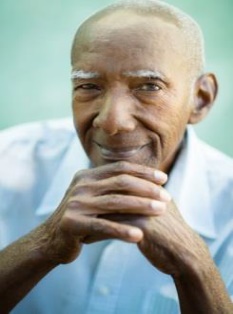 April 2024
Medicare Supplement Insurance (Medigap) Policies
50
[Speaker Notes: Presenter Notes
Review Scenario 1
Ted is 64 and has had Medicare for 4 years due to a disability. He was able to purchase a Medigap policy because he lives in a state that requires insurance companies to offer a Medigap policy to people with Medicare who are under 65. What might change when Ted turns 65 next year?]
Review: Scenario 1 Considerations
Ted will get a Medigap Open Enrollment Period (OEP) when he turns 65. During the OEP, he’ll have a:
Wider choice of Medigap policies
Lower Medigap premium
If he signs up during his Medigap OEP, insurance companies can’t: 
Refuse to sell him any Medigap policy due to his disability, or 
Charge him a higher premium than they charge other people of the same age
He can avoid the pre-existing condition waiting period since he had coverage for more than 6 months before he turned 65
April 2024
Medicare Supplement Insurance (Medigap) Policies
51
[Speaker Notes: Presenter Notes
Review Scenario 1 Considerations
What might change when Ted turns 65 next year?
Ted will get a Medigap Open Enrollment Period (OEP) when he turns 65. 
He’ll have a wider choice of Medigap policies and be able to get a lower Medigap premium.
Since Ted is signing up during the Medigap OEP, insurance companies can’t refuse to sell him any Medigap policy due to his disability or charge him a higher premium than they charge other people of the same age.
Ted can avoid waiting periods for pre-existing conditions if he had continuous qualifying coverage, or hasn’t gone without health care coverage more than 63 days prior to the effective date of the Medigap policy. Because Medicare (Part A (Hospital Insurance) and/or Part B (Medical Insurance)) is qualified coverage, and Ted had Medicare for more than 6 months before he turned 65, he won’t have a pre-existing condition waiting period.
Let’s say Ted only had Medicare for 4 months before he turned 65, no other health insurance for more than 63 days prior to getting Medicare, and got his Medigap policy during the first month of his Medigap OEP. In this instance, Ted might have a 2-month pre-existing condition waiting period. During this time the Medigap insurance company can refuse to cover Ted’s out-of-pocket costs for his pre-existing health problems. Medicare will still cover the Medicare-covered services associated with Ted’s condition, and Ted will be responsible for the deductibles, coinsurance, and copayments. After the pre-existing condition waiting period ends, the Medigap policy will cover the condition that was excluded.]
Review: Scenario 2
Sophie is 67 and healthy. 
She retired last month and ended her employer-sponsored health coverage. 
She was enrolled in Medicare Part A (Hospital Insurance) and just enrolled in Medicare Part B (Medical Insurance). 
She’s interested in buying a Medigap policy to help her with her out-of-pocket costs. 
What does Sophie need to consider?
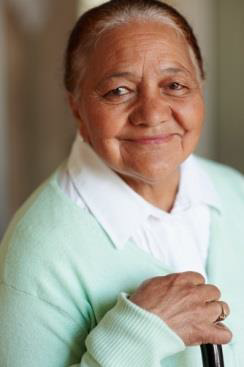 April 2024
Medicare Supplement Insurance (Medigap) Policies
52
[Speaker Notes: Presenter Notes
Review Scenario 2
Sophie is 67 and healthy. She retired last month and ended her employer-sponsored health coverage. She was enrolled in Part A and just enrolled in Part B. She’s interested in buying a Medigap policy to help her with her out-of-pocket costs. What does Sophie need to consider?]
Review: Scenario 2 Considerations
Sophie should buy a Medigap policy during her OEP, which lasts 6 months and begins with her Part B effective date 
She’ll have guaranteed issue rights if she enrolls during her Medigap OEP 
If she has guaranteed issue rights:
Insurance companies must sell her a Medigap policy
All pre-existing conditions must be covered
Insurance companies can’t charge her more
If she doesn’t enroll during her Medigap OEP, companies may use medical underwriting or refuse to sell her a policy
April 2024
Medicare Supplement Insurance (Medigap) Policies
53
[Speaker Notes: Presenter Notes
Review Scenario 2 Considerations
The best time for Sophie to buy a Medigap policy is during her Medigap OEP. This period lasts 6 months, and begins on the first day of the month in which she was both 65 or older and enrolled in Part B. During this period, Sophie has guaranteed issue rights. Insurance companies must sell her a Medigap policy, cover all of her pre-existing conditions, and can’t charge her more for a Medigap policy based upon her past or present health problems.
What if Sophie waited a year to buy a Medigap policy? After her Medigap OEP, Medigap insurance companies are generally allowed to use medical underwriting to decide whether to accept an application and how much to charge. There’s no guarantee that an insurance company will sell Sophie a Medigap policy if she doesn’t enroll within the time allowed under federal or state laws.]
Overview of Key Points
You must have both Part A and Part B to buy a Medigap policy 
You still pay the Part B premium
You pay a monthly premium for Medigap
The best time to buy a policy is during your Medigap OEP
Medigap policies cover one person
Each standardized Medigap policy offers the same basic benefits, no matter which insurance company sells it
April 2024
Medicare Supplement Insurance (Medigap) Policies
54
[Speaker Notes: Presenter Notes
There are some key points you should know about Medigap.
To buy a Medigap policy, you must have Part A and Part B. 
If you buy a Medigap policy, you must continue to pay your Part B premium. You pay the insurance company a monthly premium for your Medigap policy.
Medigap policies only cover individuals. Your spouse wouldn’t be covered by your policy. If your spouse wants Medigap coverage, he or she would have to purchase his or her own individual policy.
Medigap insurance companies in most states can only sell you a standardized Medigap policy. Each standardized Medigap policy must offer the same basic benefits, no matter which insurance company sells it.]
Overview of Key Points (continued)
Costs vary by plan and by company
In general, Medigap policies can only cover costs associated with services covered by Original Medicare
Medigap policies don’t work with Medicare Advantage Plans
Insurance companies are prohibited from selling standardized Plans C or F to newly eligible people with Medicare, who: 
Turned 65 on January 1, 2020, or later
Get premium-free Part A as of January 1, 2020, or later
April 2024
Medicare Supplement Insurance (Medigap) Policies
55
[Speaker Notes: Presenter Notes
There are some key points you should know about Medigap (continued).
The costs for a Medigap policy can vary by the plan you choose, and by the company from which it’s bought.
In general, Medigap policies can only cover costs associated with services covered by Original Medicare. 
Medigap policies don’t work with Medicare Advantage Plans.
Insurance companies selling Medigap policies can't sell Plans C or F to people who turned 65 on January 1, 2020, or later, or to people who get premium-free Part A (due to a disability or End-Stage Renal Disease (ESRD)) as of January 1, 2020, or later.]
Medigap Resource Guide: Resources
April 2024
Medicare Supplement Insurance (Medigap) Policies
56
Medigap Resource Guide: Medicare Products
To review the Medicare products listed in this table and other helpful products, visit Medicare.gov/publications and search by keyword or product number.
To order multiple copies (partners only), visit Productordering.cms.hhs.gov. You must register your organization.
April 2024
Medicare Supplement Insurance (Medigap) Policies
57
How Are Medigap Policies & Medicare Advantage Plans Different?
April 2024
Medicare Supplement Insurance (Medigap) Policies
58
[Speaker Notes: Presenter Notes
This chart displays a side-by-side comparison of how Medigap policies and Medicare Advantage Plans differ.
Both are offered by private companies. 
Medigap must follow federal and state laws, but routine day-to-day oversight of standardized Medigap plans is the states’ responsibility. Medicare Advantage Plans must be approved by Medicare.
Medigap policies only work with Original Medicare. They don’t work with Medicare Advantage Plans. If you join a Medicare Advantage Plan, you can’t use a Medigap policy to pay for the out-of-pocket costs you have in the Medicare Advantage Plan.
Original Medicare pays for many, but not all, health care services and supplies. Private insurance companies sell Medigap policies to help pay for some of the out-of-pocket costs (“gaps”) that Original Medicare doesn’t cover. Medigap policies don’t pay your Medicare premiums. Most Medigap policies don’t cover out-of-pocket drug expenses. If you want prescription drug coverage, you will need to consider joining a Medicare drug plan (also known as PDP). Some older policies (no longer sold) may have included some prescription drug coverage (Plan I). Medicare Advantage Plans cover Medicare Part A (Hospital Insurance)- and Part B (Medical Insurance)-covered services, may include Medicare drug coverage, and may offer extra coverage like vision, hearing, dental, and wellness programs.
In both cases, you must have Part A and Part B to buy a Medigap policy.
You pay a premium for a Medigap policy or a Medicare Advantage Plan, as well as the Part B premium.
If you already have a Medicare Advantage Plan, it’s illegal for anyone to sell you a Medigap policy unless you’re disenrolling from your Medicare Advantage Plan to go back to Original Medicare.]
Medigap guaranteed issue right situations
*Plans C and F are no longer available to people new to Medicare on or after January 1, 2020. However, if you were eligible for Medicare before January 1, 2020, but haven’t yet enrolled, you may be able to buy Plan C or Plan F. People new to Medicare on or after January 1, 2020, have the right to buy Plan D or G instead of Plan C or F.
April 2024
Medicare Supplement Insurance (Medigap) Policies
59
Medigap guaranteed issue right situations (continued)
*Plans C and F are no longer available to people new to Medicare on or after January 1, 2020. However, if you were eligible for Medicare before January 1, 2020, but haven’t yet enrolled, you may be able to buy Plan C or Plan F. People new to Medicare on or after January 1, 2020, have the right to buy Plan D or G instead of Plan C or F.
April 2024
Medicare Supplement Insurance (Medigap) Policies
60
Acronyms
CHIP Children’s Health Insurance Program 
COBRA Consolidated Omnibus Budget Reconciliation Act
CMS Centers for Medicare & Medicaid Services 
GEP General Enrollment Period
GHP Group Health Plan 
ESRD End-Stage Renal Disease 
HMO Health Maintenance Organization 
IEP Initial Enrollment Period
MACRA Medicare Access and CHIP Reauthorization Act of 2015

NTP National Training Program 
OEP Open Enrollment Period 
PACE Programs of All-inclusive Care for the Elderly 
PDP Prescription Drug Plan 
PPO Preferred Provider Organization 
SHIP State Health Insurance Assistance Programs
SNF Skilled Nursing Facility
TTY Teletypewriter/Text Telephone 
 VA Veterans Affairs
April 2024
Medicare Supplement Insurance (Medigap) Policies
61
Stay Connected
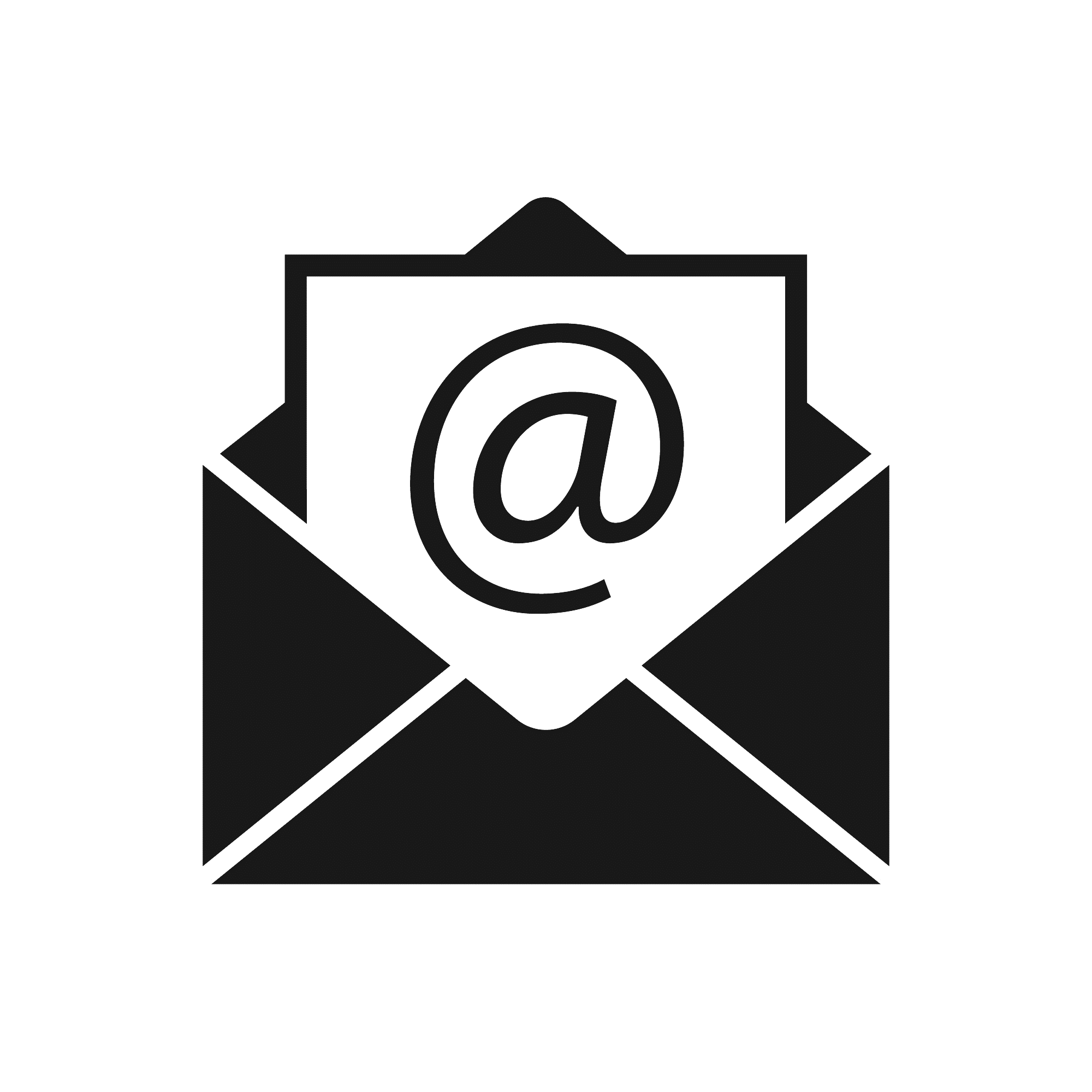 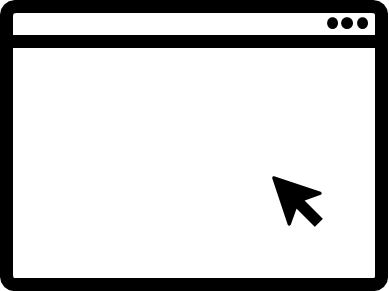 To view available training materials, or subscribe to our email list, visit
CMSnationaltrainingprogram.cms.gov.
Contact us at training@cms.hhs.gov.
April 2024
Medicare Supplement Insurance (Medigap) Policies
62
[Speaker Notes: Presenter Notes
Stay connected. Visit CMSnationaltrainingprogram.cms.gov to view NTP training materials and to subscribe to our email list. Contact us at training@cms.hhs.gov.]